بسم الله الرحمن الرحيم
الأهداف في هذا الدرس
* تصف خصائص المغانط ومنشأ المغناطيسية في المواد

تقارن بين المجالات المغناطيسية                      المختلفة
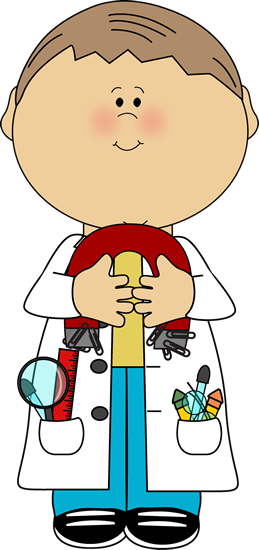 المفردات الجديدة
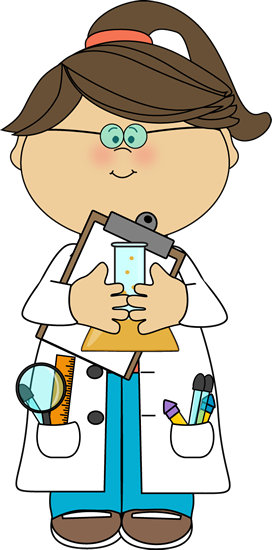 المستقطب 
المجالات المغناطيسية
التدفق المغناطيسي
القاعدة الأولى لليد اليمنى
الملف اللولبى
المغناطيس الكهربائي
القاعدة الثانية لليد اليمنى
المغناطيسية
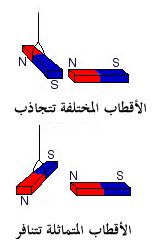 يحصل تنافر 
بين الأقطاب المتماثلة ( المتشابهة)
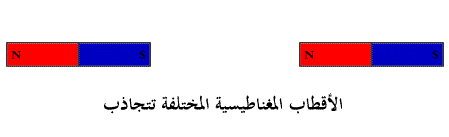 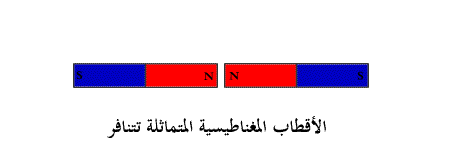 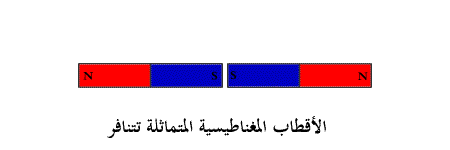 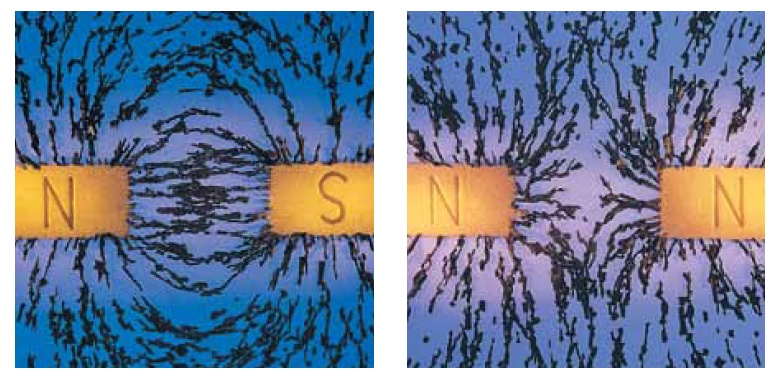 ما نوع القوى في الصور التالية؟
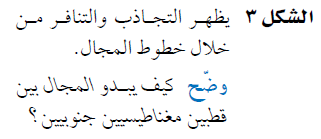 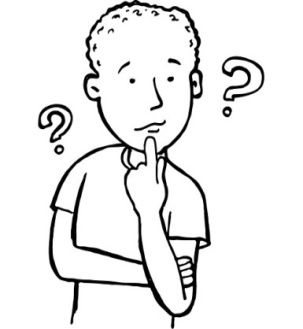 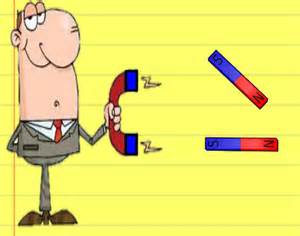 أنواع القوى المغناطيسية
1- قوة تجاذب              2- قوة تنافر
يمكن وصف قوة المغناطيس من خلال المجالات المغناطيسية المتولدة حول المغناطيس.
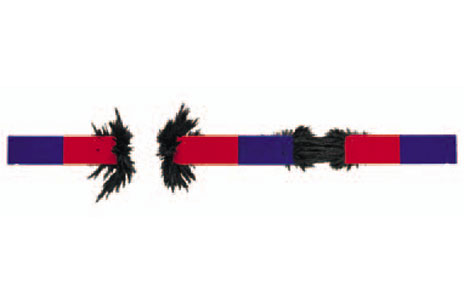 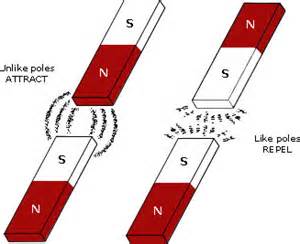 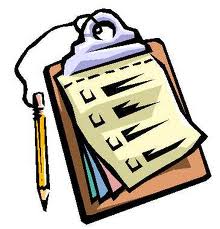 دقيقة
أعطي مفهوماً علمياً
للمجالات المغناطيسية ؟
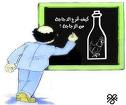 59
58
57
56
55
54
53
52
51
50
49
48
47
46
45
44
43
42
41
40
39
38
37
36
35
34
33
32
31
30
29
28
27
26
25
24
23
22
21
20
19
18
17
16
15
14
13
12
11
10
09
08
07
06
05
04
03
02
01
00
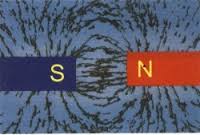 المجالات المغناطيسية هي: 
كميات متجهة تظهر في
المنطقة التي تؤثر فيها القوة المغناطيسية
يمكن تمثيل المجال المغناطيسي الموجود حول المغناطيس باستخدام برادة الحديد.
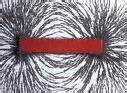 استراتيجية
العين الفصيحة
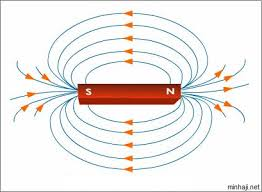 استنتجي أوجه الشبه والاختلاف بين الصورتين ؟
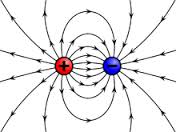 استراتيجية
التلخيص
قومي بتلخيص أهم ماورد عن خطوط المجال المغناطيسي  ص12
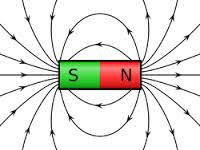 خطوط المجال المغناطيسي
لاحظي أن 1- خطوط المجال المغناطيسي 
تشبه 
خطوط  المجال الكهربائي في كونها
وهمية
2-  تستخدم لتساعدنا على تصور المجال

3- وتوفر لنا القدرة على قياس شدة المجال المغناطيسي
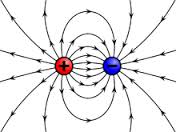 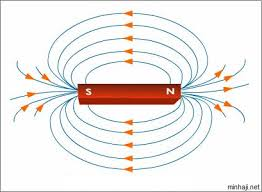 مكان تهفو إليه قلوب البشر من جميع أرجاء 
العالم
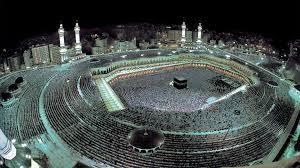 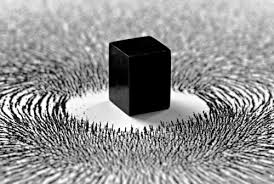 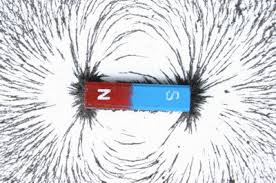 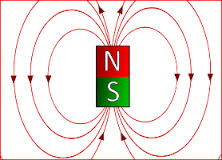 ويسمى عدد خطوط المجال المغناطيسي التي تخترق السطح التدفق المغناطيسي
والتدفق يتناسب طردياً مع شدة المجال المغناطيسي
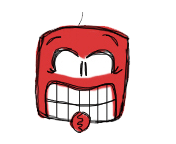 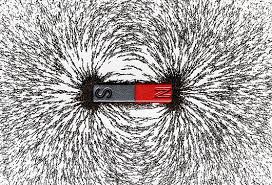 أين تتمركز قوة المغناطيس؟
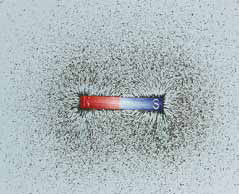 كما تلاحظين من الشكل  فإن معظم التدفق المغناطيسي مركز عند القطبين ؛ حيث يكون المجال المغناطيسي عندهما 
أكبر ما يمكن
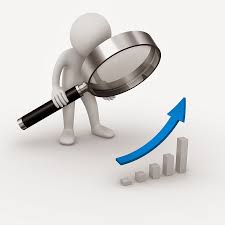 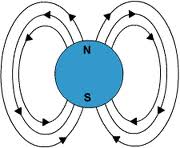 طالبتي النجيبة

من خلال الرسم أمامك

حددي اتجاه 

خطوط المجال المغناطيس
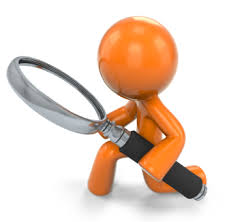 اتجاه خطوط المجال خارج المغناطيس تكون
خارجة من القطب الشمالي وداخلة إلى القطب الجنوبي

 كما هو موضح في الشكل
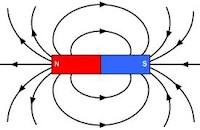 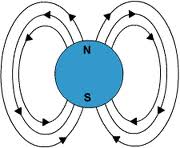 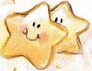 ورقة عمل:.
استراتيجية
التصور الذهني
عيني أقطاب المغناطيس     A  
التي تجعل المغناطيس B 
يبتعد عن المغناطيس     A
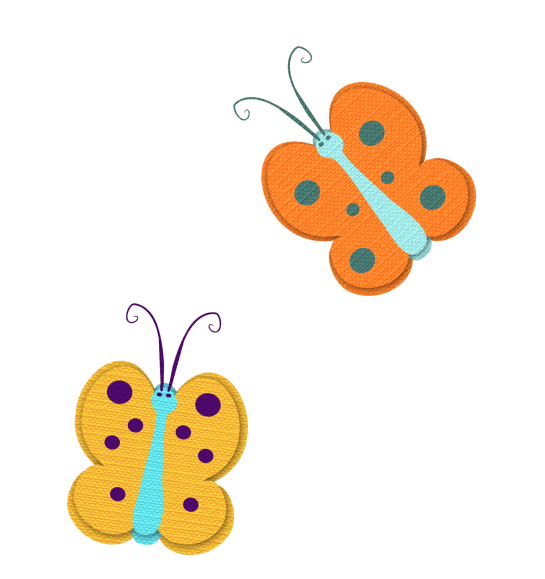 B
A
ورقة عمل:.
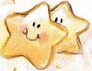 س1 : اكملي مايلي :

1- تتشابه خطوط المجال المغناطيسي مع خطوط المجال الكهربائي في كونهما ....................

2- يكون التدفق المغناطيسي أكبر مايمكن في المغناطيس عند .........................

      3- الأقطاب المتشابهة تنشأ بينهما قوة ................
س2 : ارسمي مغناطيسا مستقيما وعيني عليه أقطابه ثم بيني أين تتمركز قوة المغناطيس ؟:
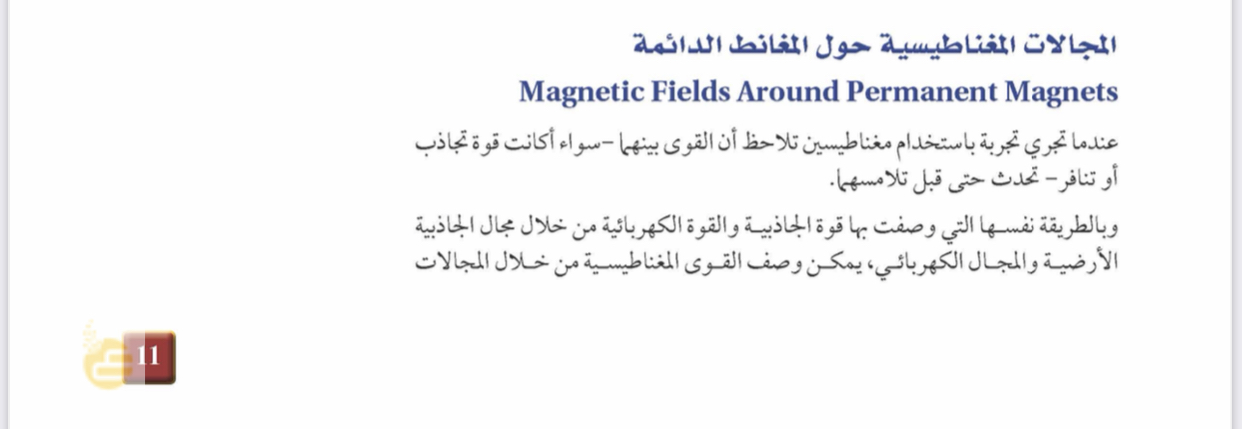 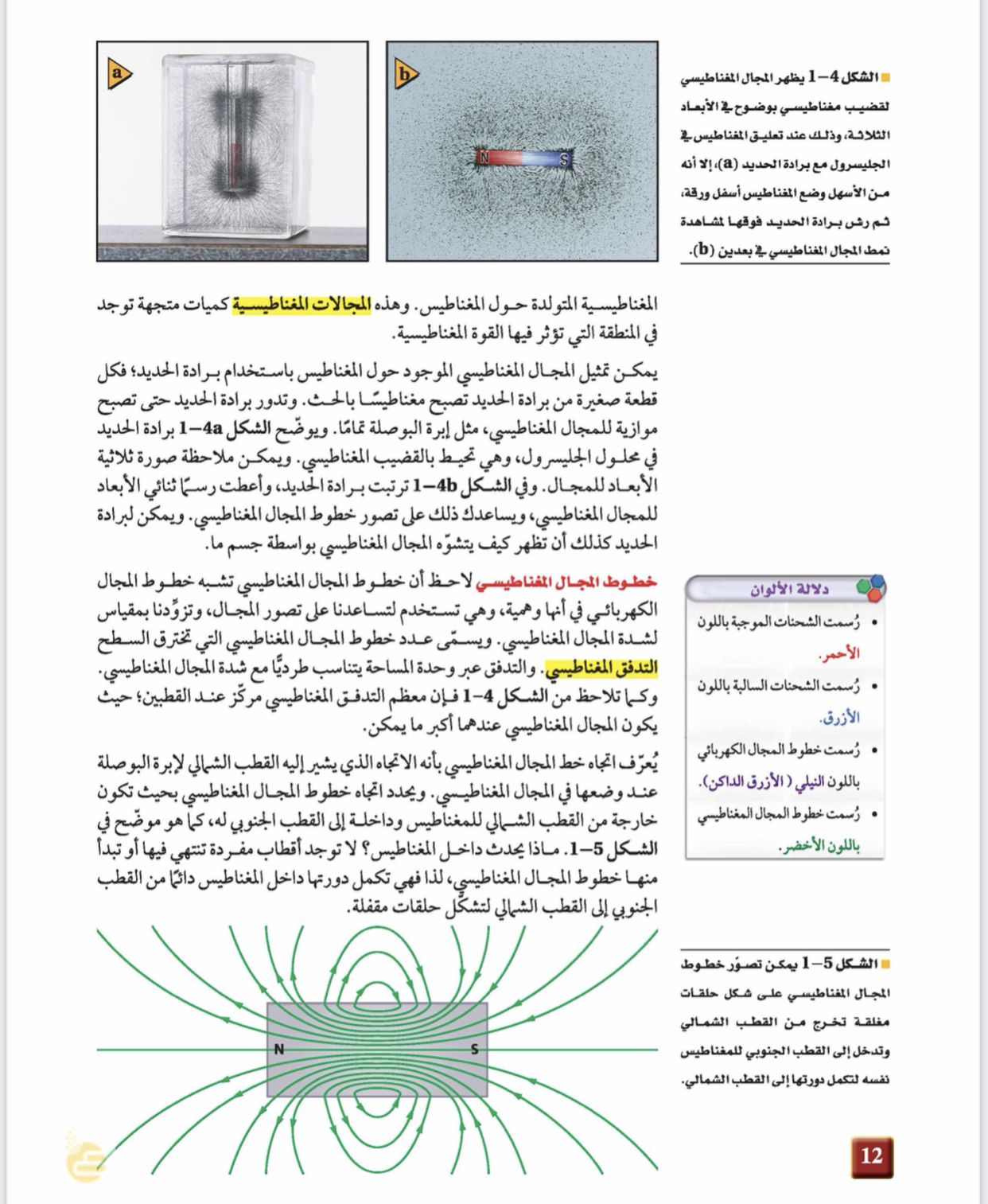 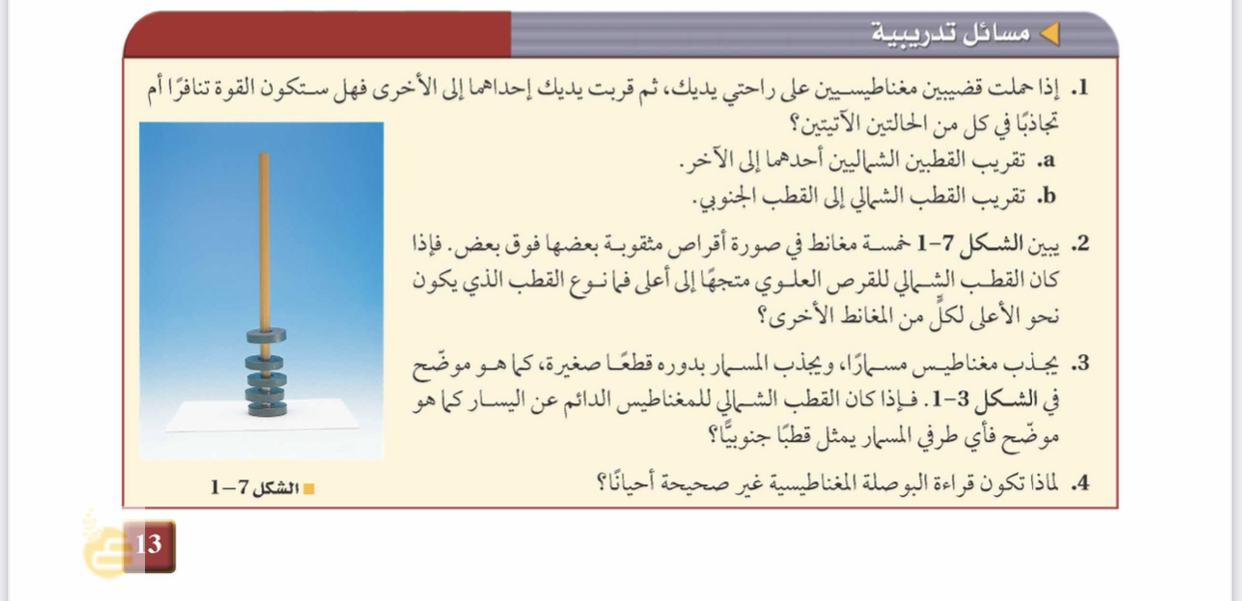 طالبتي الغالية :

كوني مثل المغناطيس  

و أجذبي كل من حولك
الذوق في الأخلاق . . والسلوكياتعندما يتحكم الذوق في أخلاقك . . حتما ستكوني ( ذوقا ) في كل شيء . . لن يصبح هناك [ .. حدود .. ] لجمال أخلاقك . .ستكوني حسنة المظهر . . . نقية الجوهر. .حول أناس مختلفة و أجناس متباينة .. أنت بالنسبة لهم [ كالمغناطيس ] جاذبه لهم بحسن أخلاقك ... تجذبينهم جميعاً, و هم مستسلمون لك . . لا بقوتك و لا بأي شيء سوى بحسن " معاملتك " لهم . . سوف يكون لك أصدقاء يبحثون عنك |[ كبحثهم ]| عن الماء و الهواء . . ستكوني محبوبة .. لايمل االأخرون مجلسك .. وحسن جواركـ
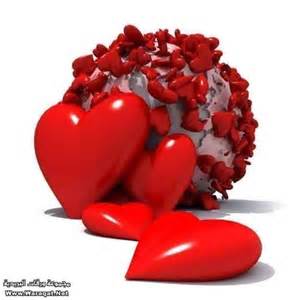